Тема: «Природа и мы.»
Цель:   создать условия для  развития активной позиции гражданина  своей малой родины.

Задачи:
Познание  
Формировать представления детей об экологической связи и зависимости в животном мире, природных объектов (растения, вода, животные);
Воспитывать у детей бесценное отношение к природе и подвести к выводу о необходимости её оберегать.
Коммуникация
Продолжать работу по обогащению природоведческого словаря;
Совершенствовать речь детей, умение более точно характеризовать объект и делать простейшие выводы;
Воспитывать культуру общения.

Воспитатель: Калашникова  Татьяна Владимировна
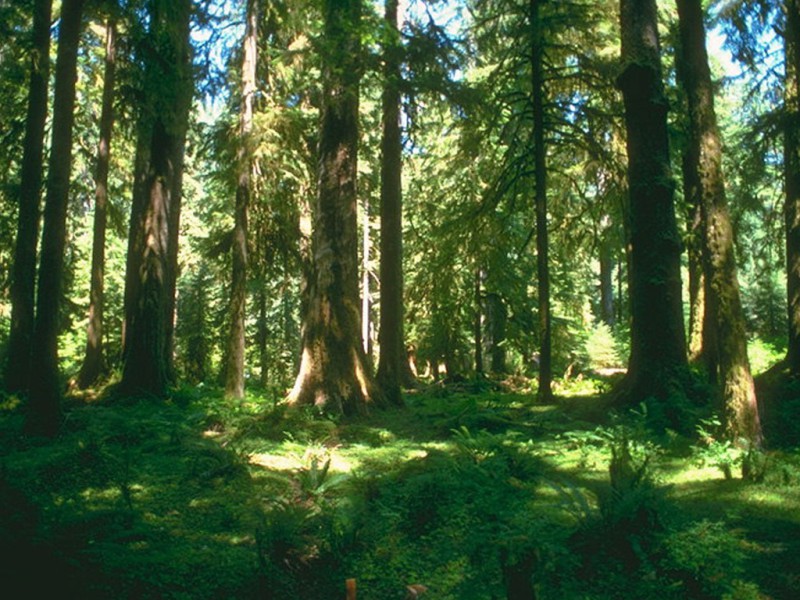 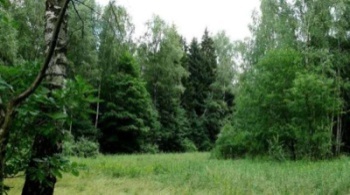 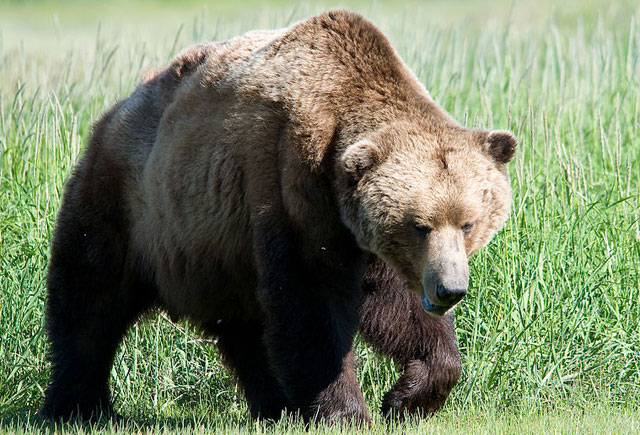 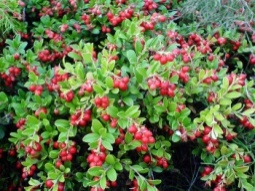 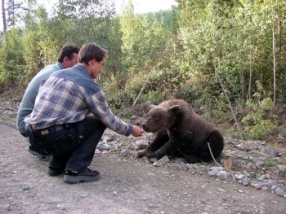 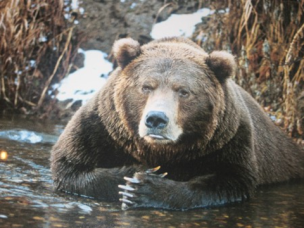 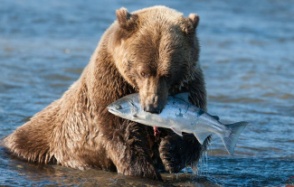 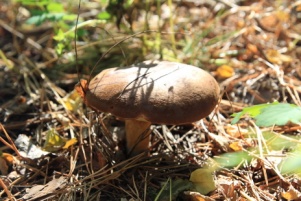 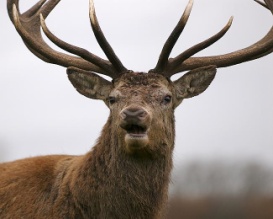 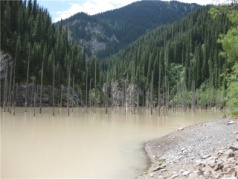 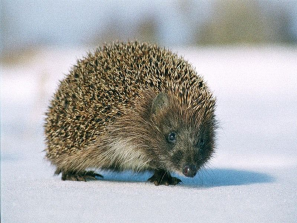 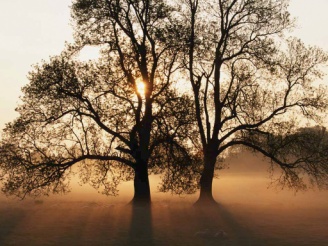 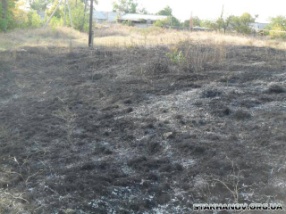 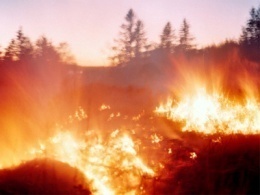 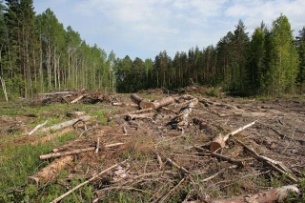 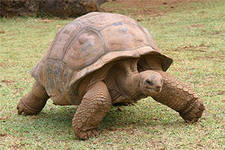 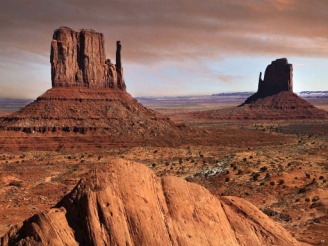 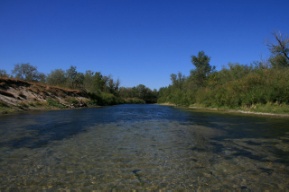 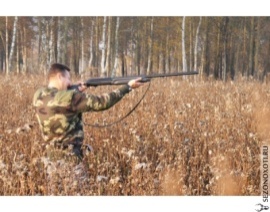 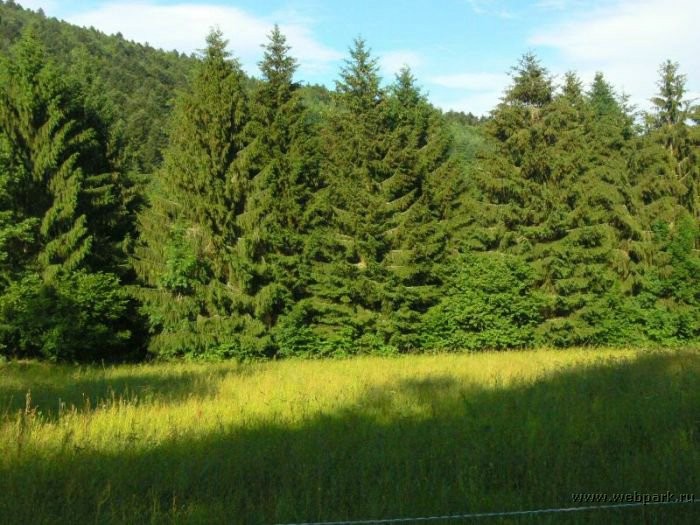